Vector FieldsArrays of mass and charge
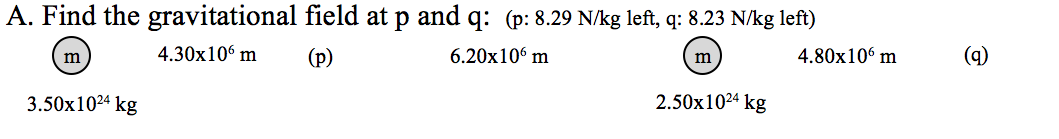 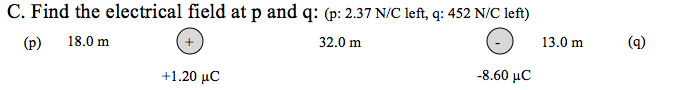 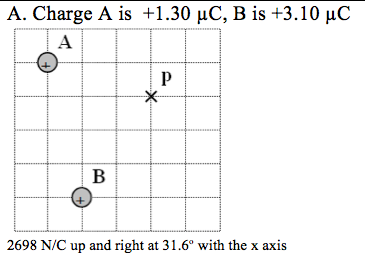 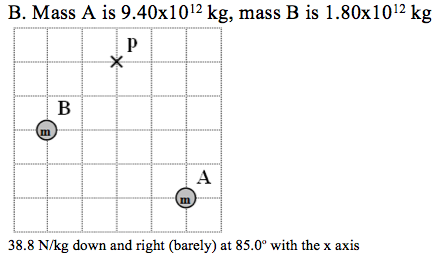